U.S. Department of EducationOffice of Inspector General(ED OIG)Small Business Innovation Research (SBIR)Fraud Awareness
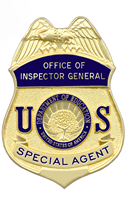 Robinette Brown, Special Agent
Mid-Atlantic Region
Washington Field Office
ED OIG
Mission
Promote the efficiency, effectiveness, and integrity of U.S. Department of Education programs and operations

What We Do
Identify and prevent fraud, waste, and abuse  involving Department funds, programs, and operations
ED OIG Authority
Inspector General Act of 1978
OIGs are independent and objective
Direct/unrestricted access to agency records and information
Subpoena Authority - Obtain information and records outside the agency
Statutory law enforcement authority
Execute arrest and search warrants
Semiannual Report to Congress
ED OIG Components
Immediate Office
IG, Deputy IG, Quality & Integrity Group, Counsel/Public Affairs
Audit Services
Management Services
Investigation Services
IT Audits and Computer Crime Investigations
IG – Kathleen S. Tighe
Deputy IG – Sandra D. Bruce
Special Assistant to the IG –Keith Maddox
Counsel/Congressional/Public Affairs
 Counsel – Marta Erceg
Audit Services
AIG –  Patrick Howard
DAIG – Bryon S. Gordon
Management Services
AIG – David Morris 
Director – Teresa Clark
ITACCI
AIG – Charles Coe
DAIG – Sherri Demmel
Investigation Services
AIG – Aaron R. Jordan
DAIG – Mark A. Smith
Headquarters Operations/Hotline
Vacant
Budget and 
Procurement Services
IT Audit Division
Director  
            Joseph  Maranto
Strategic Planning, Administration,
and  Resolution Team
Director – Sean Dawson
New York /Dallas Audit Region
RIGA – Daniel Schultz
Northeastern Region
New York/Boston
SAC – Brian Hickey
Operations Internal Audit Team
Director – Michele Weaver-Dugan
Computer Assisted Assessment 
Techniques
Director – Edward Slevin
Philadelphia Audit Region
RIGA – Bernard Tadley
Mid-Atlantic Region
Washington/Philadelphia/Pittsburgh
SAC – Geoffrey Wood
Financial Statement Internal
 Audit Team
Director – Greg Spencer
Atlanta Audit Region
RIGA – Denise Wempe
Technology Crimes Division
SAC –Robert Mancuso
Northcentral Region
Chicago/Ann Arbor/Nashville
SAC –Thomas Utz
Non-Federal Audit Team
Director - Vacant
Chicago/Kansas City Audit Region
RIGA – Gary Whitman
Southcentral  Region
Dallas/Kansas City
SAC – Neil Sanchez
Sacramento Audit Region
RIGA –  Ray Hendren
Student Financial Assistance 
Advisory & Assistance Team
Director – Chris Vierling
Western Region
Long Beach/Denver/Phoenix
SAC – Natalie Forbort
State and Local
 Advisory & Assistance Team
Director – Richard Rasa
Quality and Integrity  Group -  Vacant
Talent 
Management
Services
IT Operations
&
Security Services
Facilities & Asset 
Management Services
Southeastern  Region
Atlanta/Pembroke Pines/San Juan, PR 
SAC – Yessyka Santana
Internal Operations
Support Services
Investigation Services
Who do we investigate?
Any entity or person that receives ED funds or participates in ED programs
e.g. – grant recipients, contractors, school officials, teachers, students, and ED employees

What do we do?
Conduct investigations of fraud, corruption and misconduct.
Criminal
Civil
Administrative
ED OIG Federal Agents:
Conduct Investigations
Execute Arrest and Search Warrants
Serve Grand Jury and IG Subpoenas
Carry Firearms
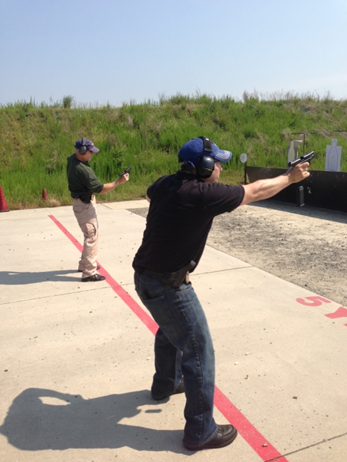 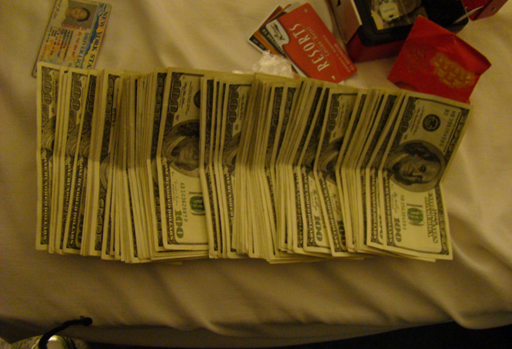 Legal Elements of Fraud
Must be proved by showing that the defendant’s actions involved five separate elements:
A false statement of a material fact
Knowledge that the statement is untrue
Intent to deceive the alleged victim
Justifiable reliance by the alleged victim on the statement
Injury to the alleged victim as a result
Fraud (continued)
So what does that really mean?
Fraud can also be defined as:
Using dishonest methods to take something of value from another
Deceit, trickery, misrepresentation
Lying, cheating, stealing

“There is no kind of dishonesty into which otherwise good people more easily and frequently fall than that of defrauding the government.” - Benjamin Franklin
Why should you care about fraud?
You are a steward of federal funds
Ethical and legal responsibility to safeguard the funds

SBIR award must be used for its intended purpose
Misuse or theft of funds is a crime
You may be subject to criminal and/or civil prosecution
Sources of Investigations
Anonymous – OIG Hotline
ED Program Offices
School Administrators & Employees
Other Law Enforcement Agencies
U.S. Attorney’s Offices
Guaranty Agencies
Grantees
Contractors & Subcontractors
Students, Citizens
ED SBIR Program
Overview
The SBIR program was established under the Small Business Innovation Development Act
11partipating Federal Agencies 
Competitive awards (funded as grants or contracts)
$2.5 billion awarded annually government-wide through grants or contracts to for-profit small business firms and their partners
ED has one of the smaller SBIR programs
Awards $7.5 million annually through the Institute of Education Sciences
Provides up to $1,050,000 for research & development of commercially viable education technology products
Examples of SBIR Fraud
Falsification of Eligibility
Company must be U.S. owned / U.S. based
Must be a small business (fewer than 500 employees)
Must be at least 51% owned by one or more individuals 
Duplicate Funding
Cannot receive SBIR funding from other Federal agencies for equivalent work
Principle Investigator (PI) 
Cannot be employed full-time elsewhere unless granted waiver
PI cannot be different than PI listed in the application unless granted waiver
Examples of SBIR Fraud (cont.)
Grantee not performing substantial portion of research
Phase I –  requires 2/3 of research
Phase II – requires ½ of research
False statements and claims: 
Includes info furnished by grantee leading to grant award or grant performance.
Includes false certifications 
Lying to obtain SBIR Grant/Contract (18 USC  § 1001)
Criminal Offenses
If you lie to obtain SBIR funds or lie about how the funds were used:  
False Statements(18 USC §1001)
Theft of Federal Funds (18 USC §641)
Wire Fraud (18 USC §1343)
If you use SBIR funds for personal use:
Criminal Conversion (18 USC §641)
And, if you don’t report if on your Federal tax return
Tax Evasion, 26 USC §7201
Criminal Offenses (cont.)
If you lie to OIG, destroy evidence or fabricate evidence:
Obstruction of Justice (18 USC §1505)
False Statements (18 USC §1001)
Falsification of Records Involving Federal Investigations 
   (18 USC §1519)

You can go to prison for all of these offenses,  and be required to pay restitution and fines
Civil Issues
The False Claims Act 31 USC §3729 
Causing a false claim for payment 
May include false information in SBIR proposal, false current costs or pricing data, false certifications, false progress reports, etc. 
Government does not need to prove specific intent to defraud
Actual knowledge, reckless disregard for the truth, or deliberate ignorance
Penalties of treble damages plus $5,500 to $11,000 per each false claim
Administrative Remedies
Suspension
A temporary exclusion from new awards pending an ongoing investigation or administrative action

Debarment
Action taken at the completion of proceedings that renders an entity/person ineligible from receiving awards for a specific period of time – usually three years
Results of Investigations
Incarceration, Restitution, Forfeiture
Administrative & Civil Penalties – False Claims Act
Suspension & Debarment
Grant Termination
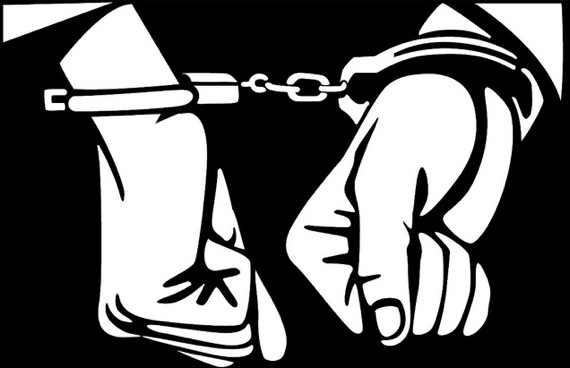 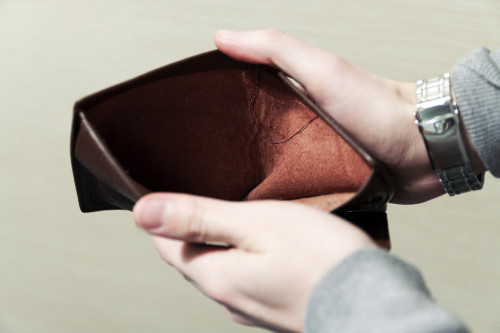 SBIR Fraud Case Examples
AQUASENT and several of its officials and employees entered into a civil settlement to pay $400,000 to resolve allegations they violated the False Claims Act.  AQUASENT received approximately $924,618 under NSF’s SBIR program. It was alleged that AQUASENT made false certifications relating to the PI’s primary employment; the scope and size of AQUASENT’s facilities; submission of false timesheets, etc.  
   June 2, 2016
SBIR Fraud Case Examples
A Florida federal jury found two scientists guilty of conspiracy to commit wire fraud,  wire fraud, aggravated identity theft, and falsification of records involving a federal investigation.  Mahmoud Aldissi, owner of Fractal Systems Inc., and Anastassia Bogomolova, owner of Smart Polymers Research Corp., were convicted of submitting proposals for SBIR contracts between 2004 and 2014 using stolen identities in order to create false endorsements for their proposed contracts.  Aldissi and Bogomolova fraudulently obtained  $10 million in government research grants from the U.S. Department of Defense and other agencies.  March 23, 2015
OIG Role in SBIR Fraud , Waste & Abuse Prevention
Establish fraud detection indicators 
Review regulations and operating procedures of the Federal agency
Coordinate information sharing between Federal agencies
Improve education, training, and outreach to:
Administrators of SBIR program
Applicants to the SBIR program
Recipients of awards under the SBIR program
Reporting Suspected Fraud
Anyone who suspects fraud should report it 
Don’t “tip off” subjects of actual or pending investigation
Suspected fraud can be reported to:
ED OIG Regional Offices http://www2.ed.gov/about/offices/list/oig/misused/index.html
ED OIG Hotline http://www2.ed.gov/about/offices/list/oig/hotline.html
1-800 MIS-USED
Fax: 202-245-7047
Bottom Line
Make sure you understand and comply with SBIR requirements	
If you have questions, you should reach out to the ED SBIR program officer, Ed Metz
Do not lie or cheat to obtain SBIR funds
This is fraud
Do not steal SBIR funds
This is fraud
If you commit fraud
Investigations,  convictions,  incarceration,  fines
Report fraud, waste or abuse
Questions?
Robinette Brown
Special Agent

202-245-6500
Robinette.Brown@ed.gov